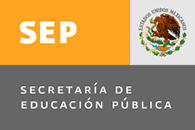 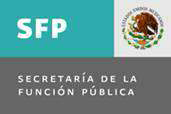 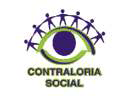 M. en A. Rafael Humberto Lira Velasco
Responsable de la Contraloría Social del PIFI
Tel. 01 (55) 3601-1000 Ext. 65616 y 65617
hlira@sep.gob.mx
Lic. Alejandro Rodríguez Licona
Subdirector de Seguimiento, SFP
Tel. 01 (55) 2000-3000 Ext. 3339
alrodriguez@funcionpublica.gob.mx